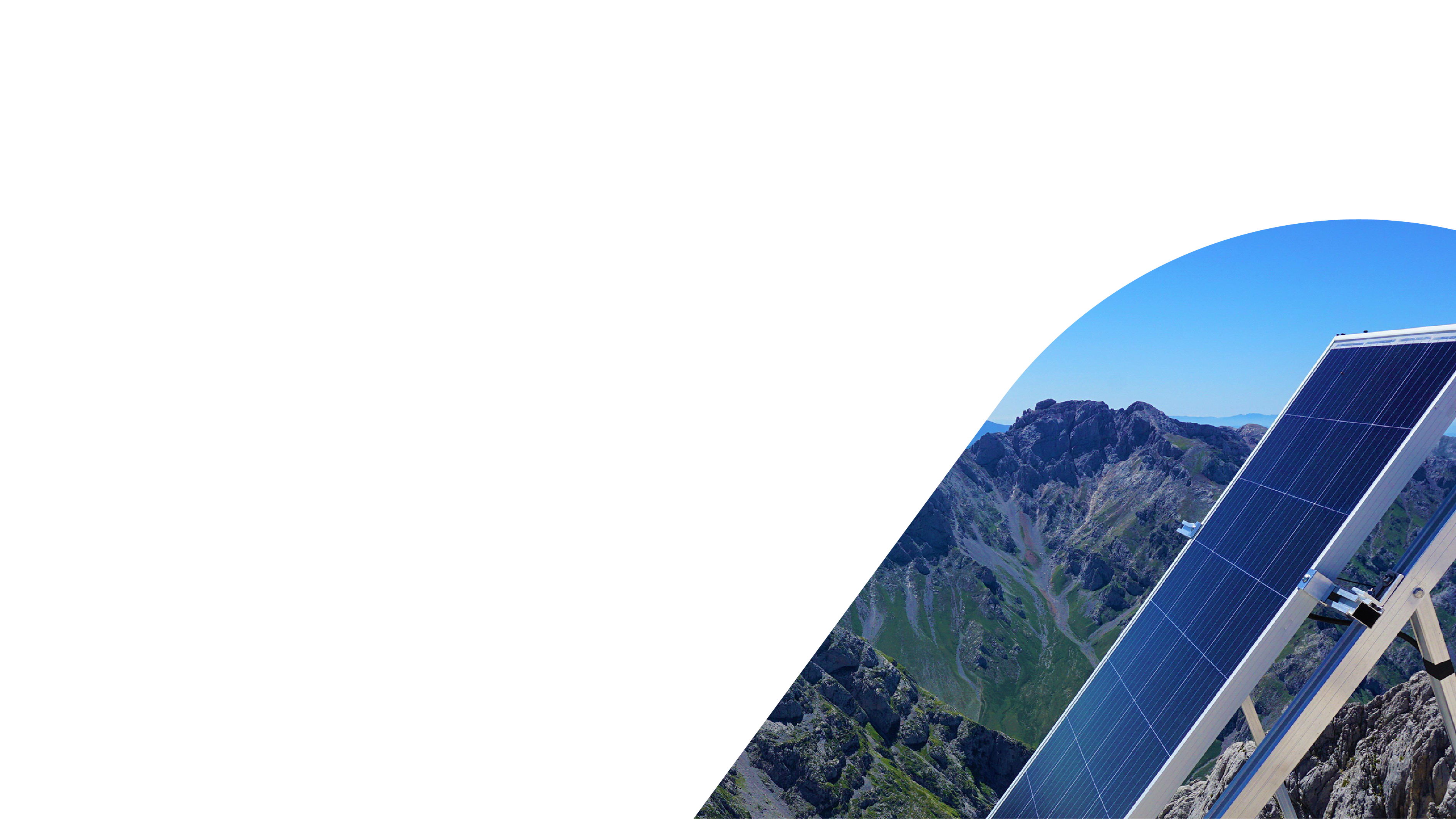 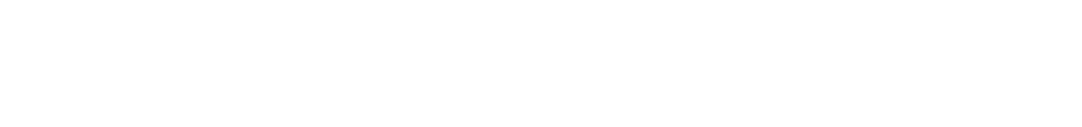 阳台组件微逆套装
解决方案
赛拉弗应用科技（江苏）有限公司
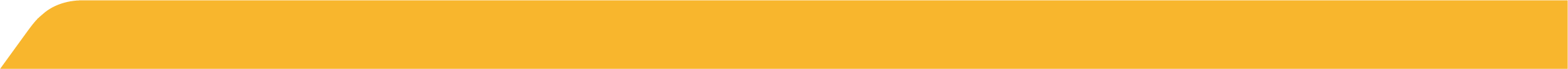 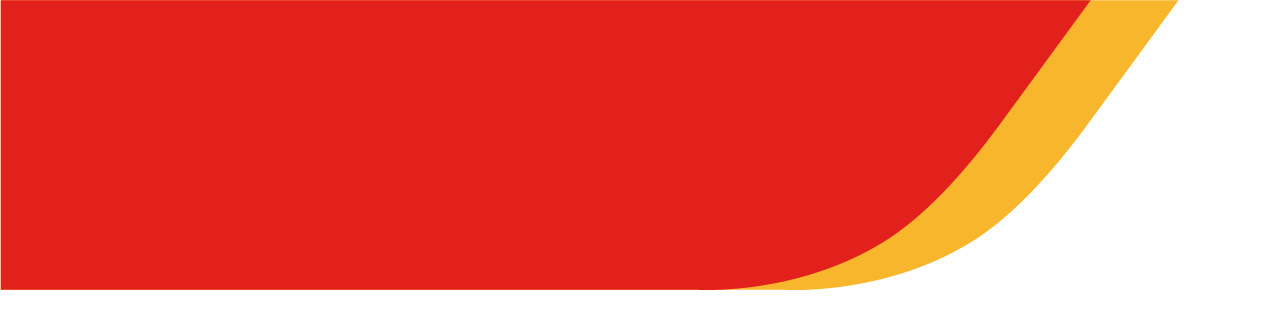 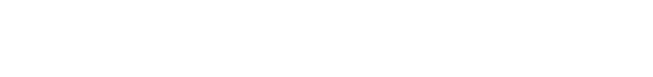 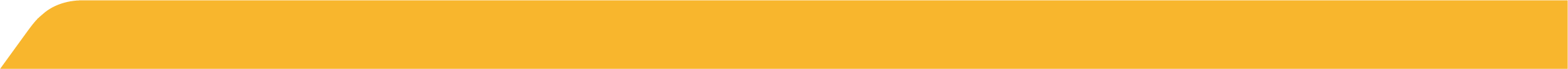 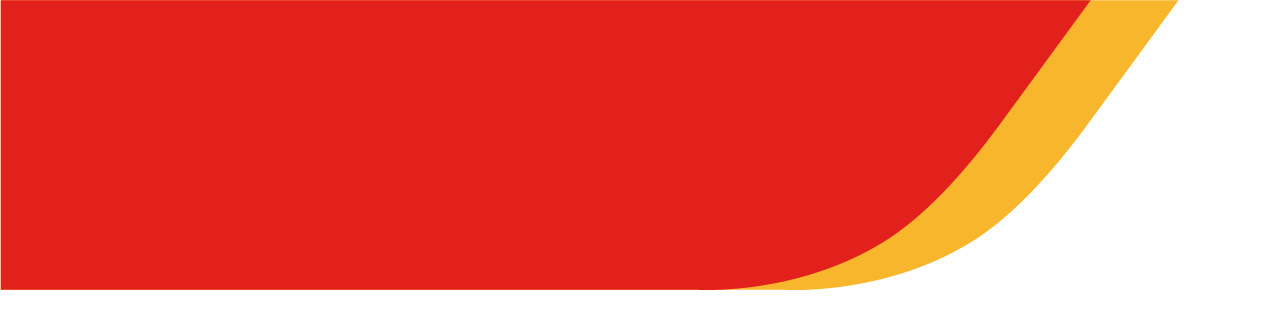 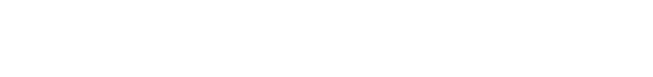 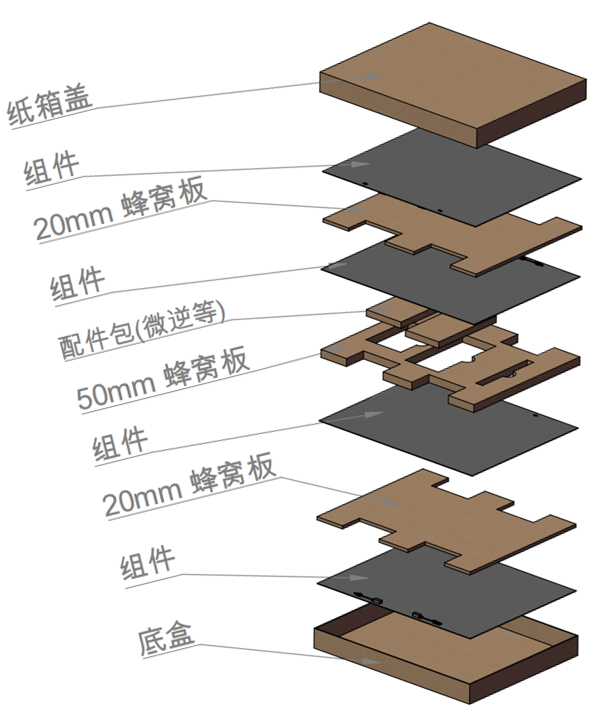 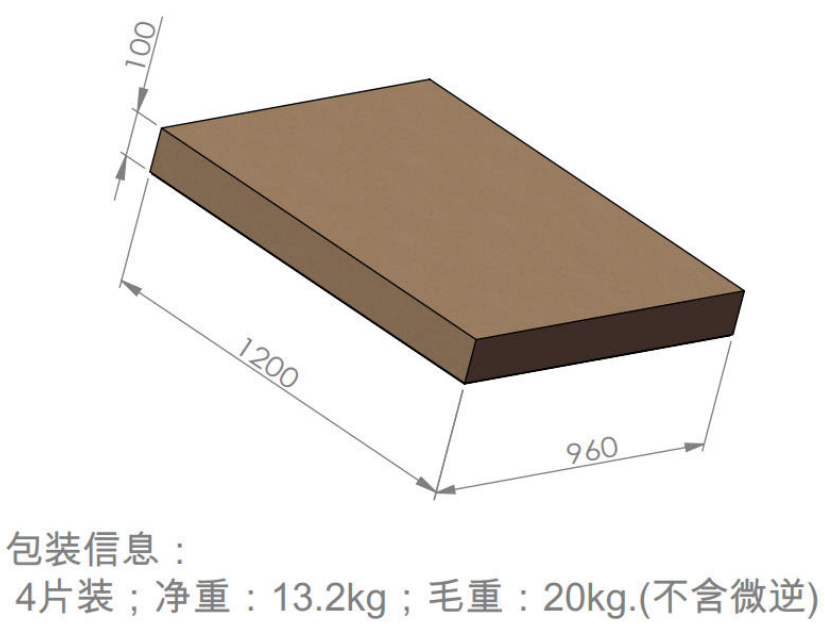 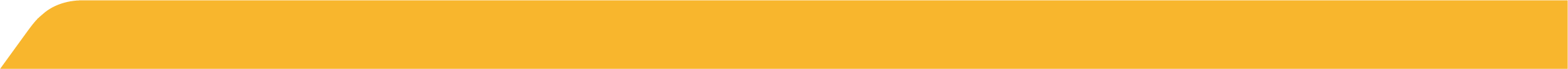 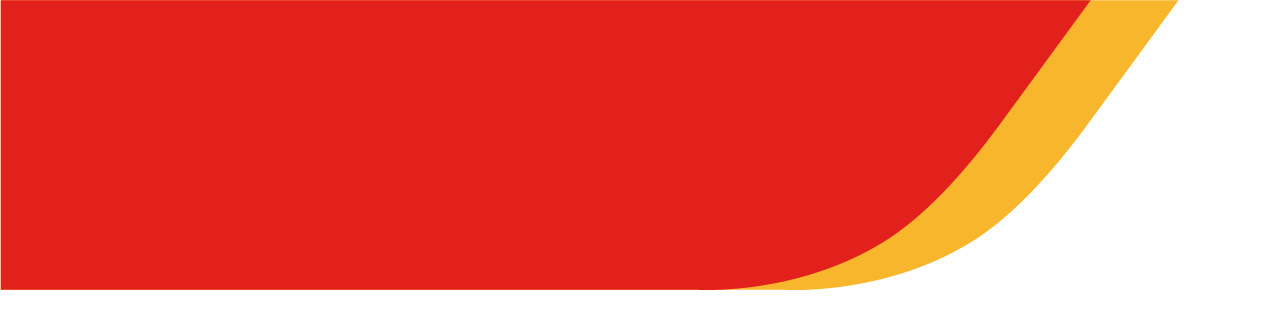 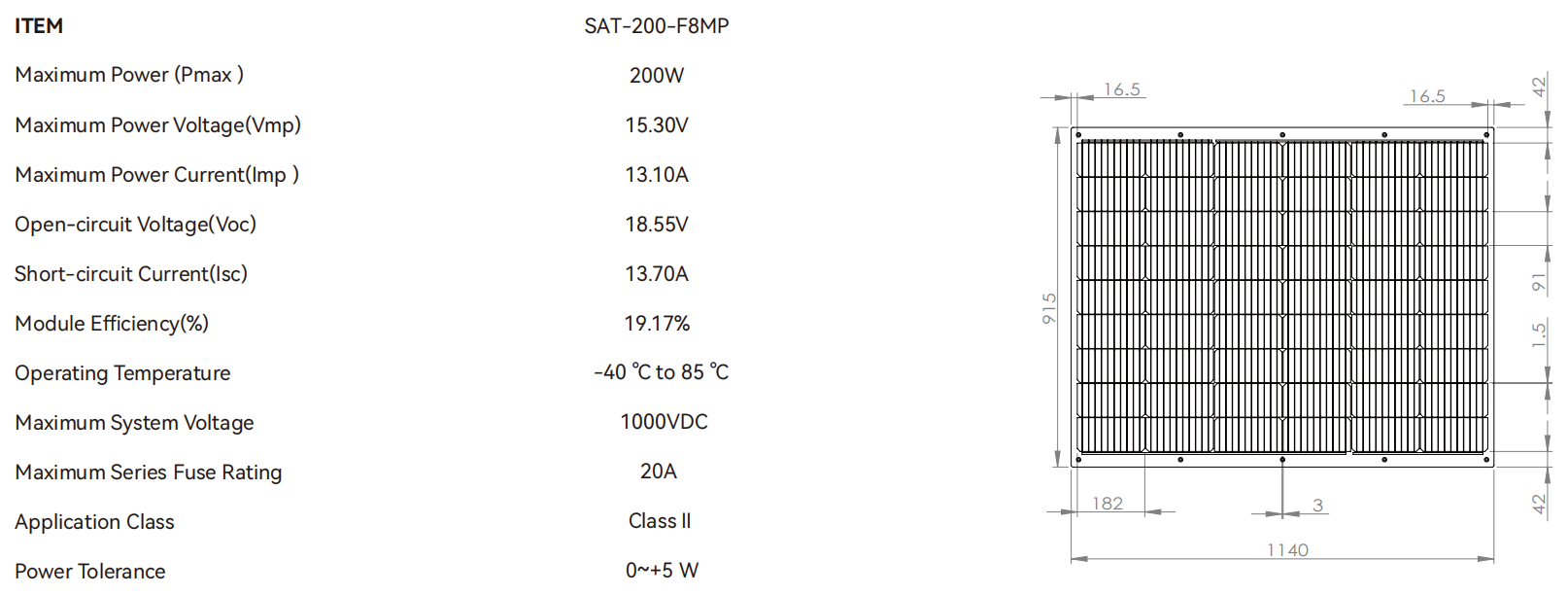 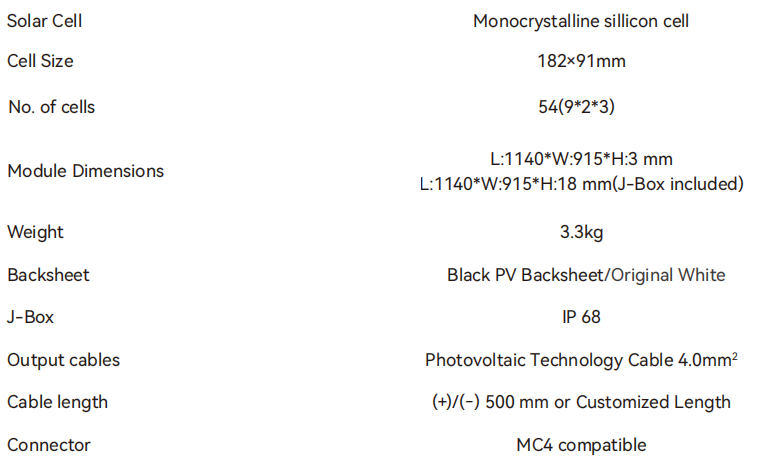 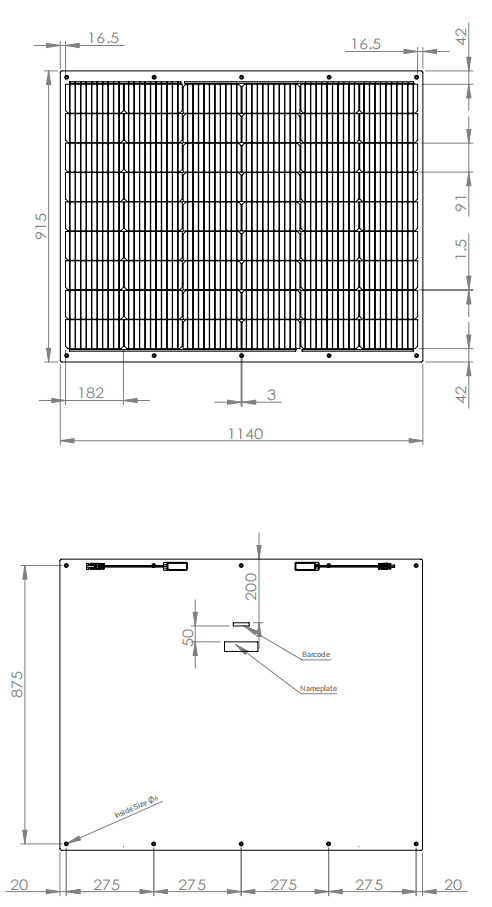 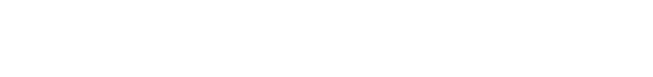 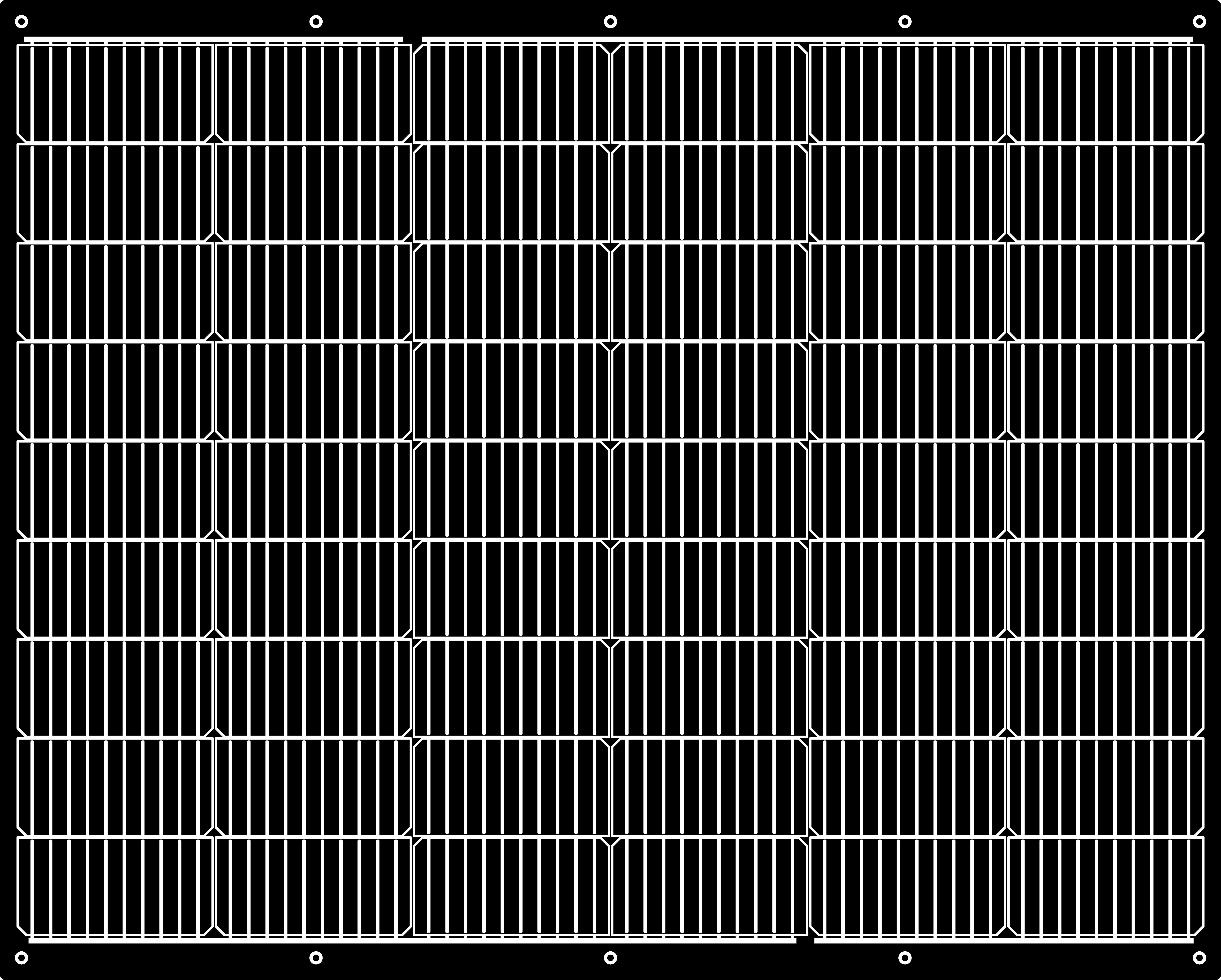 1.组件
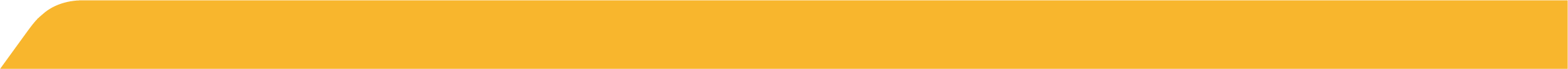 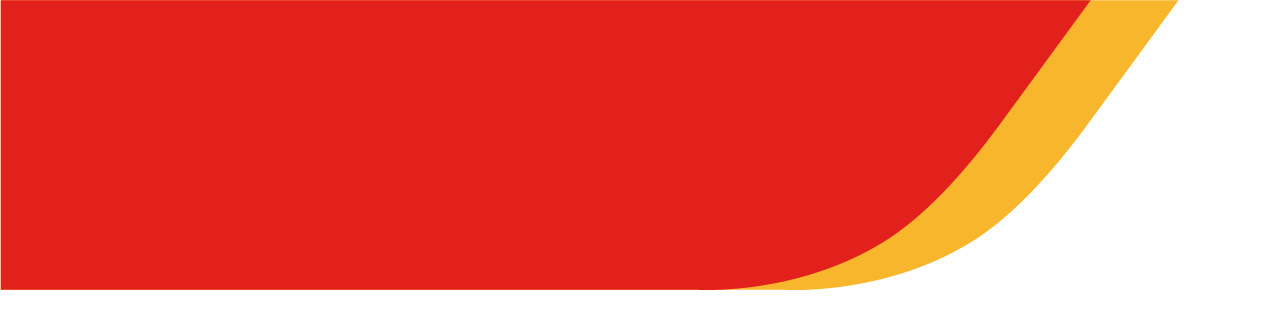 钢带拆卸视频
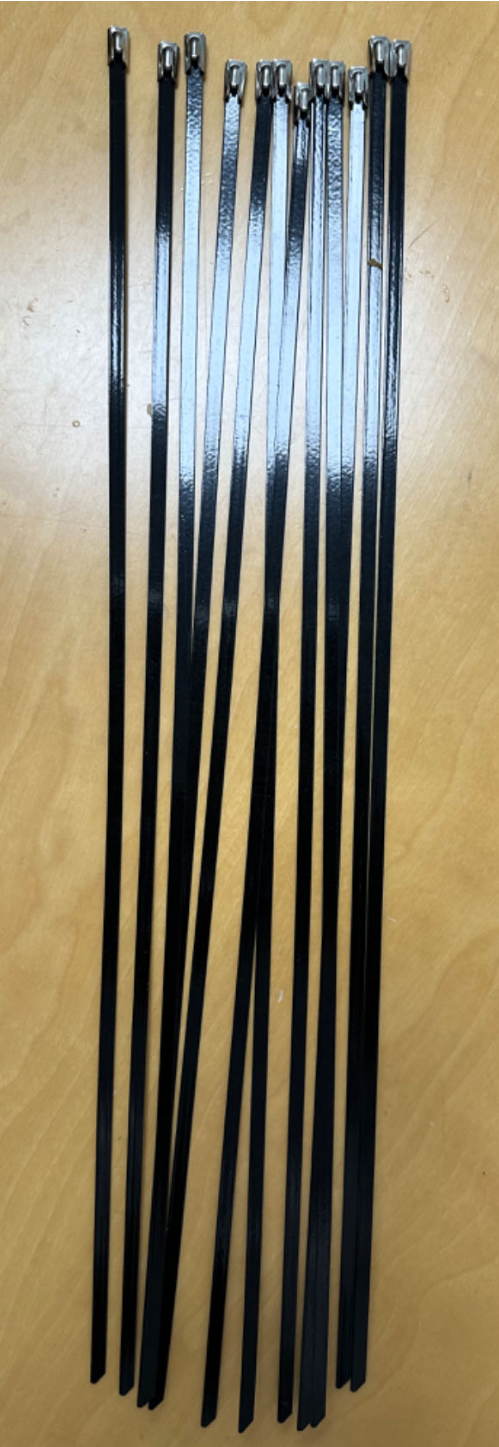 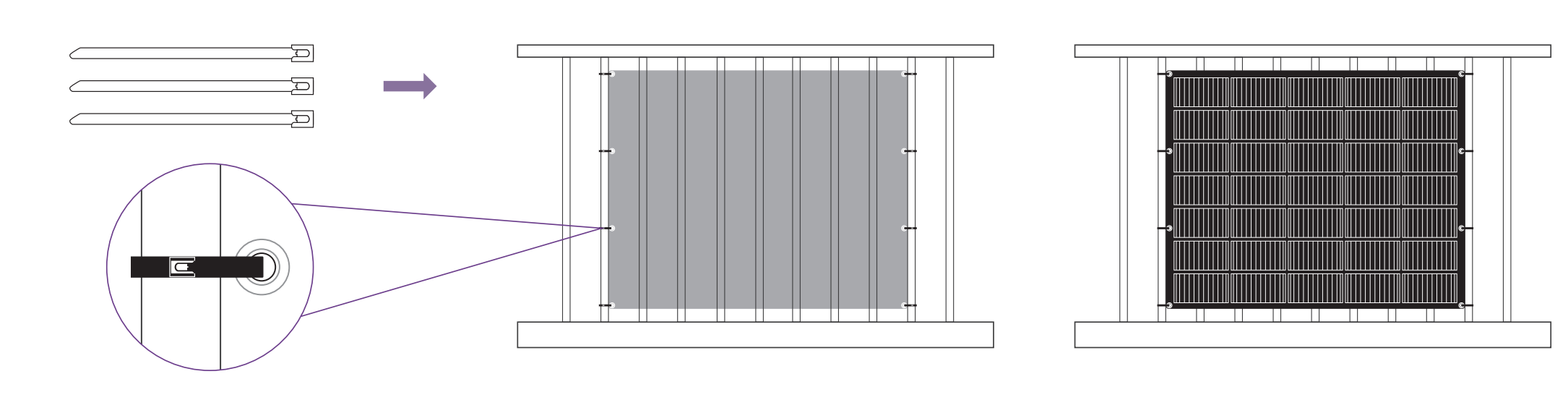 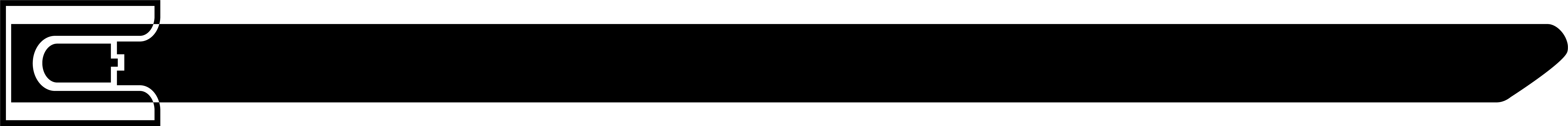 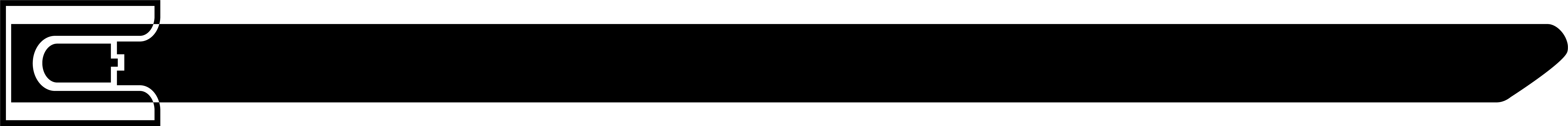 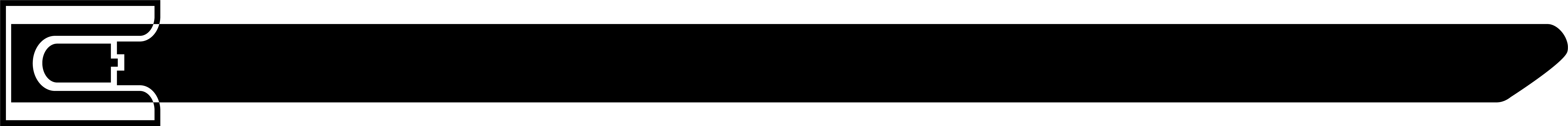 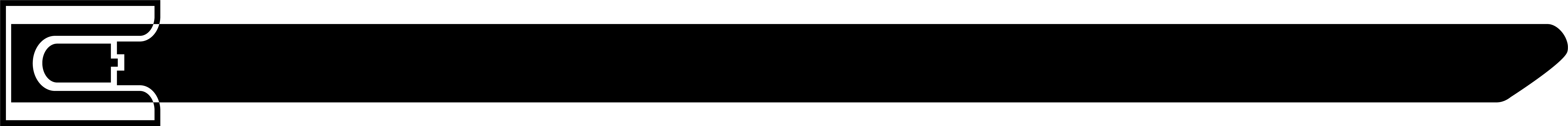 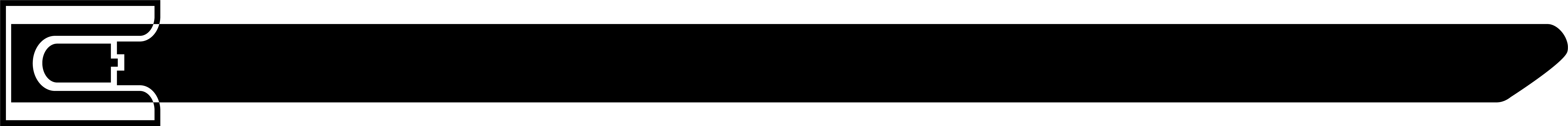 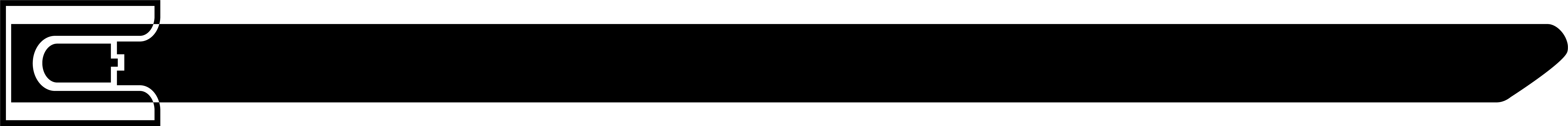 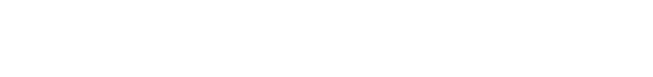 2.配件1
钢带
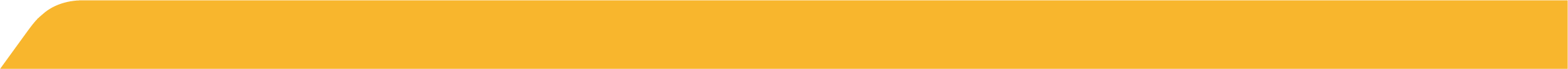 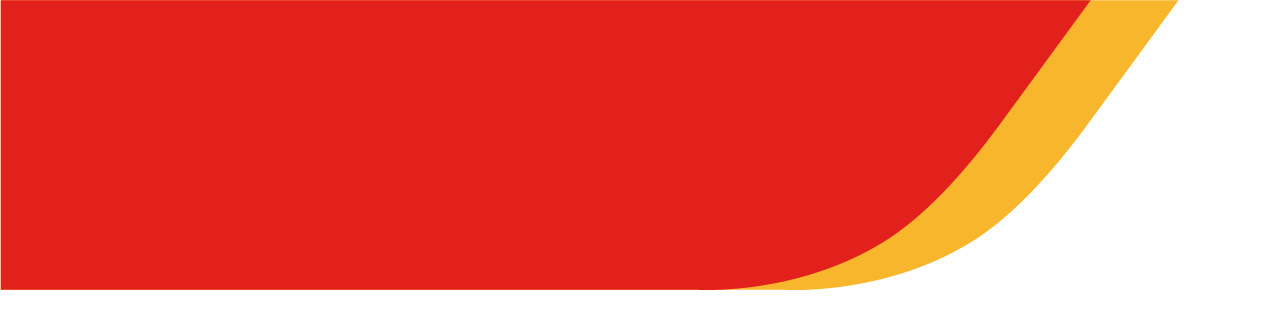 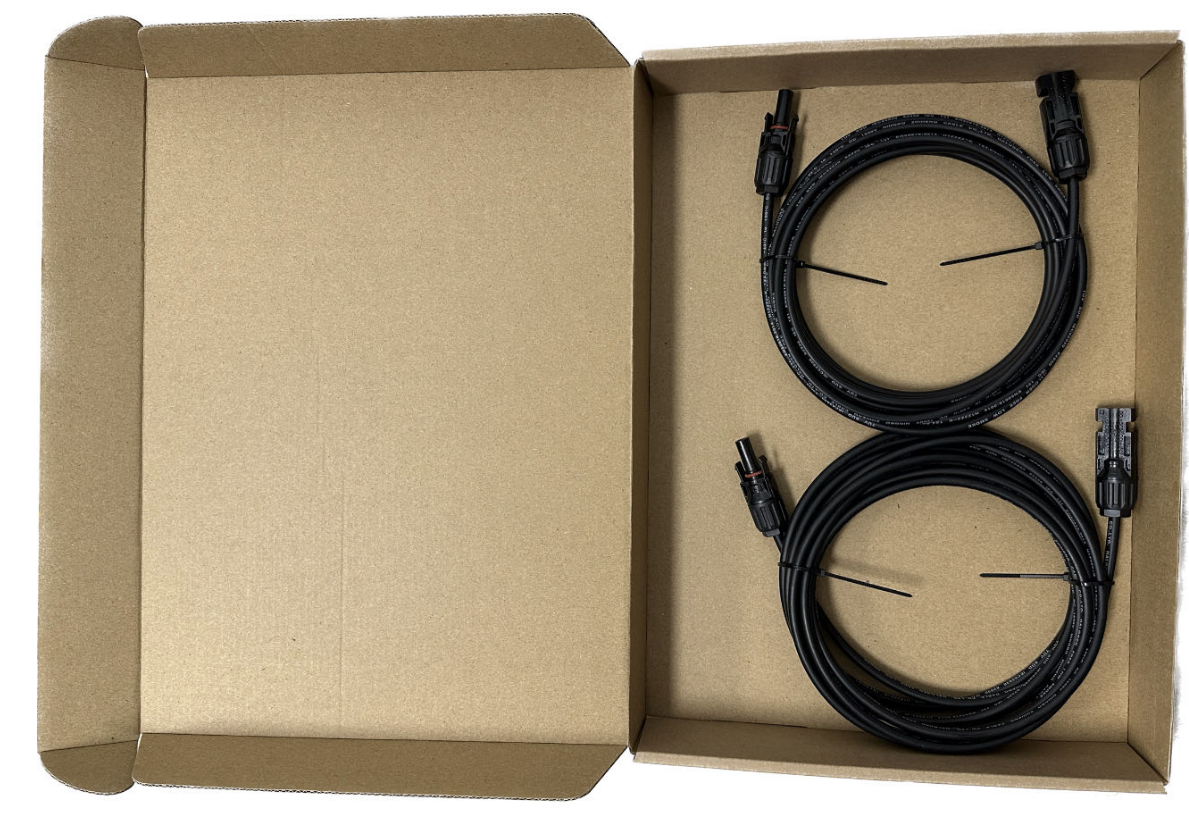 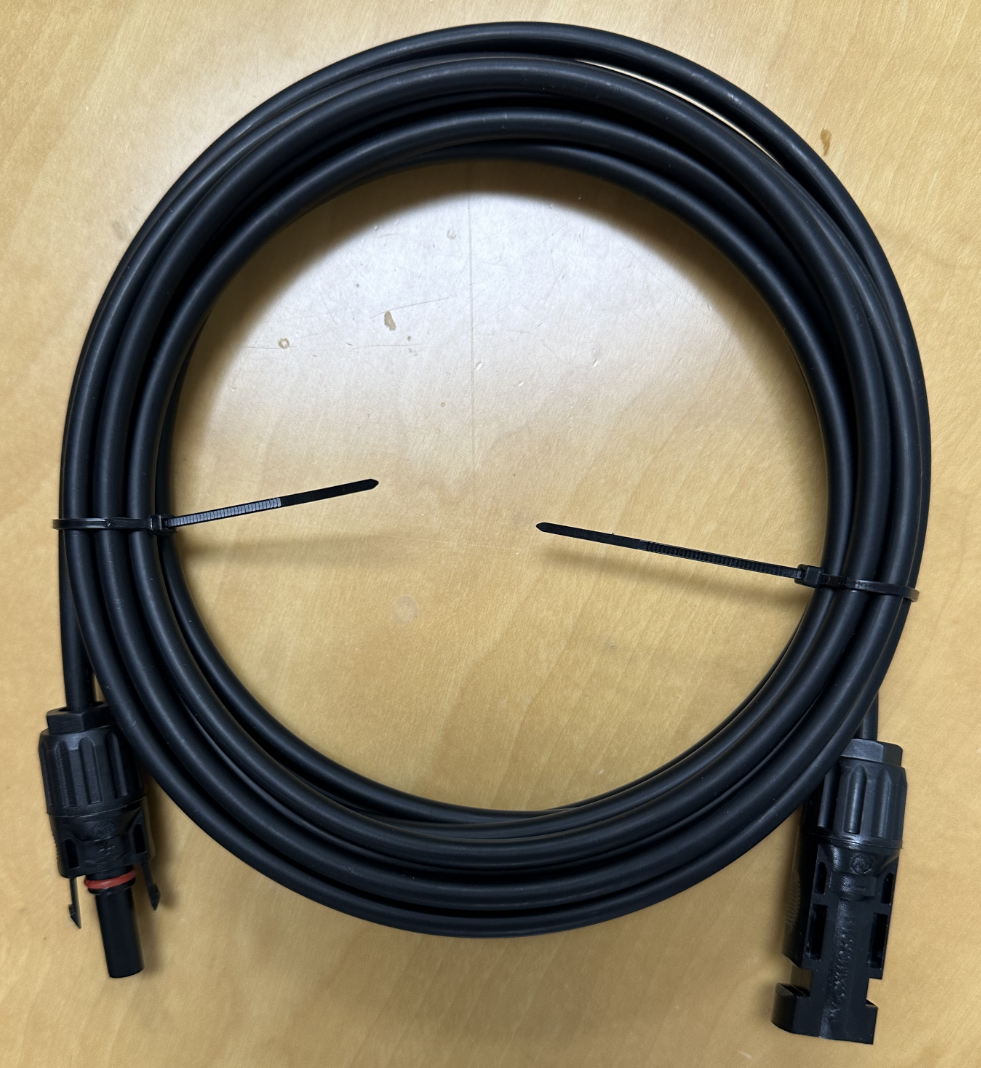 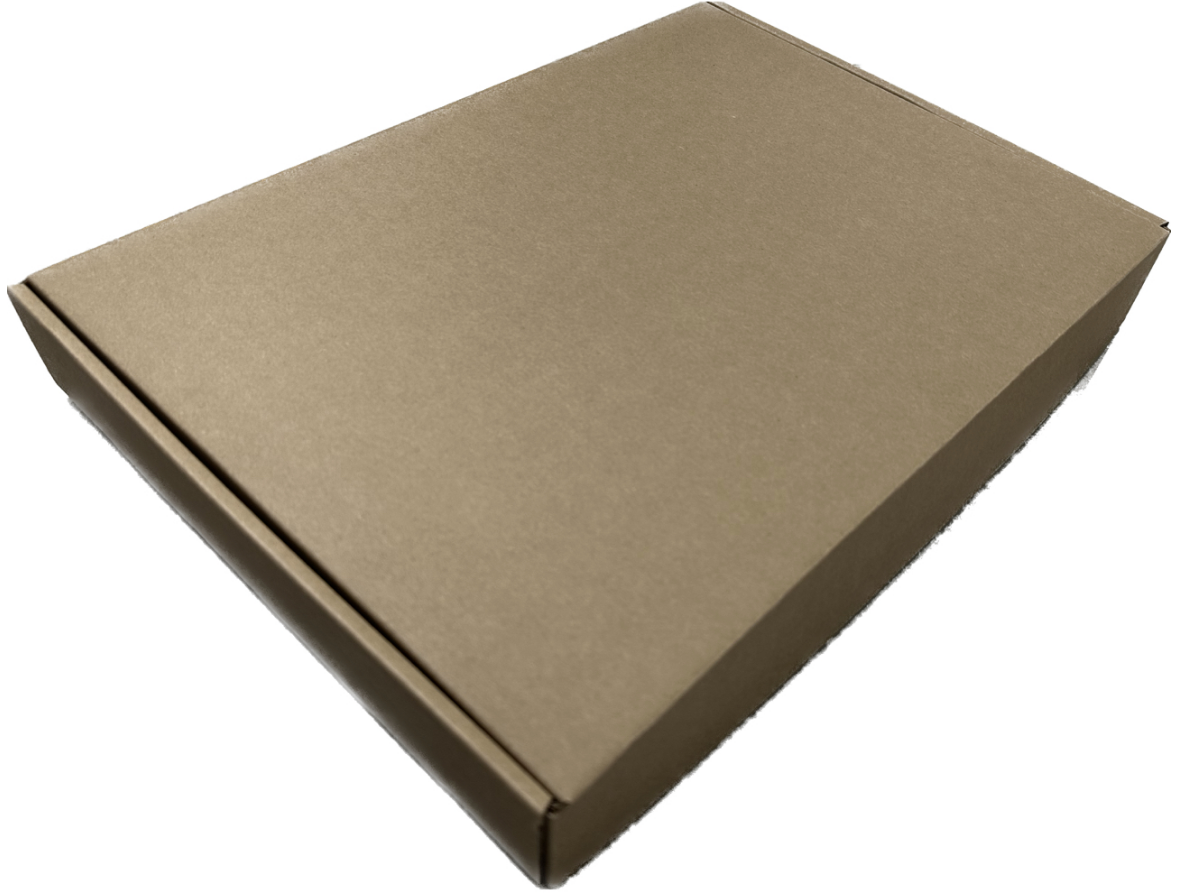 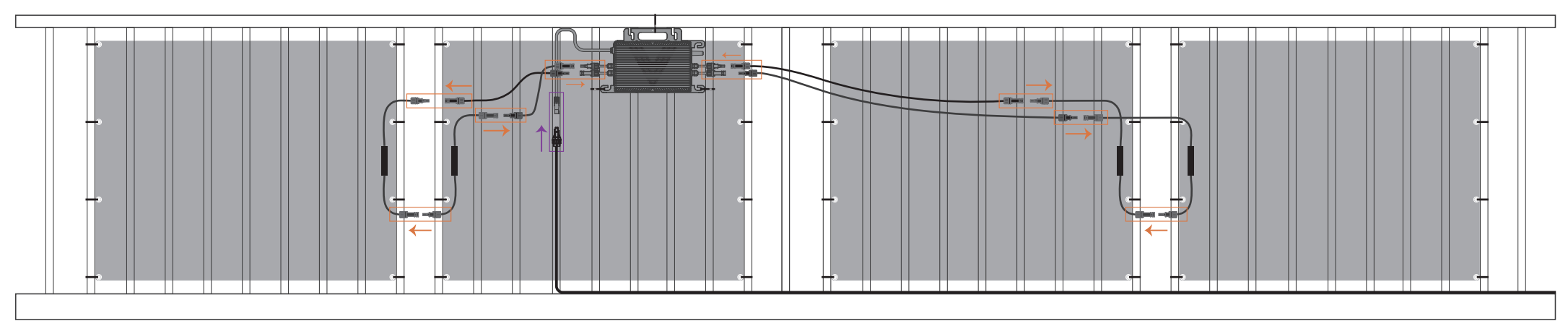 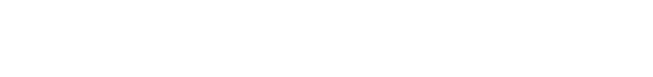 3.配件2
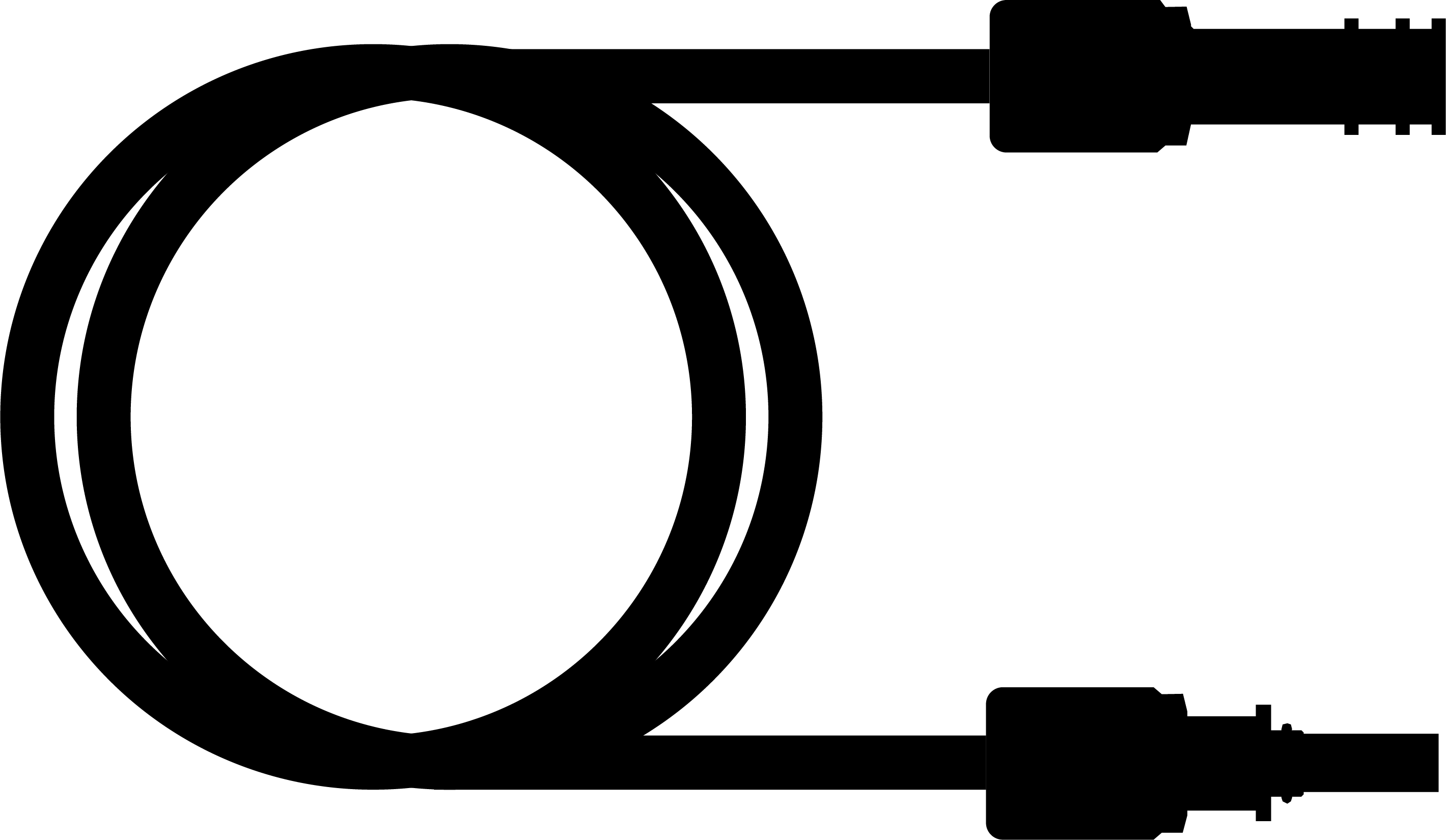 DC延长线
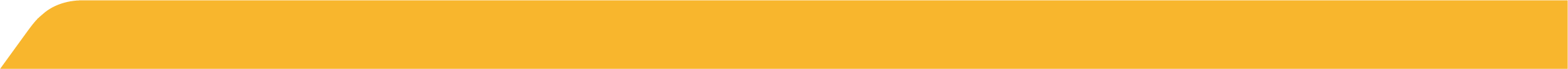 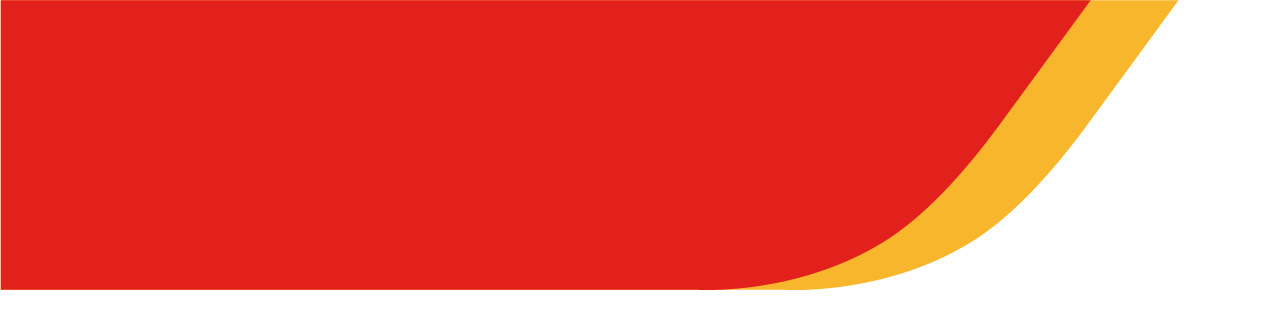 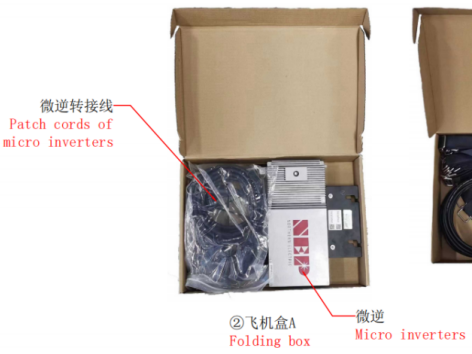 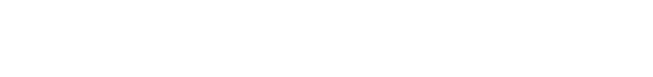 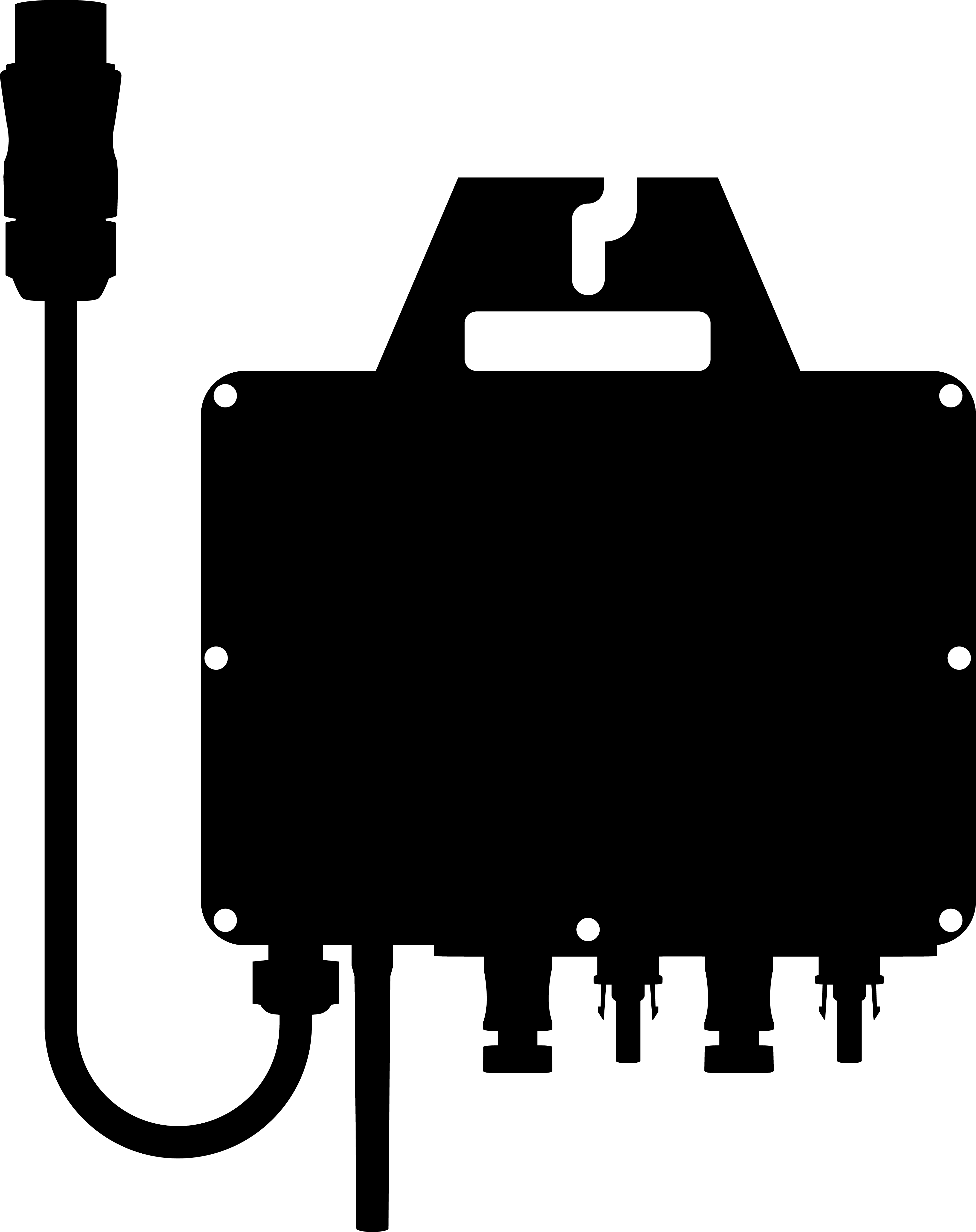 4.配件3
微逆
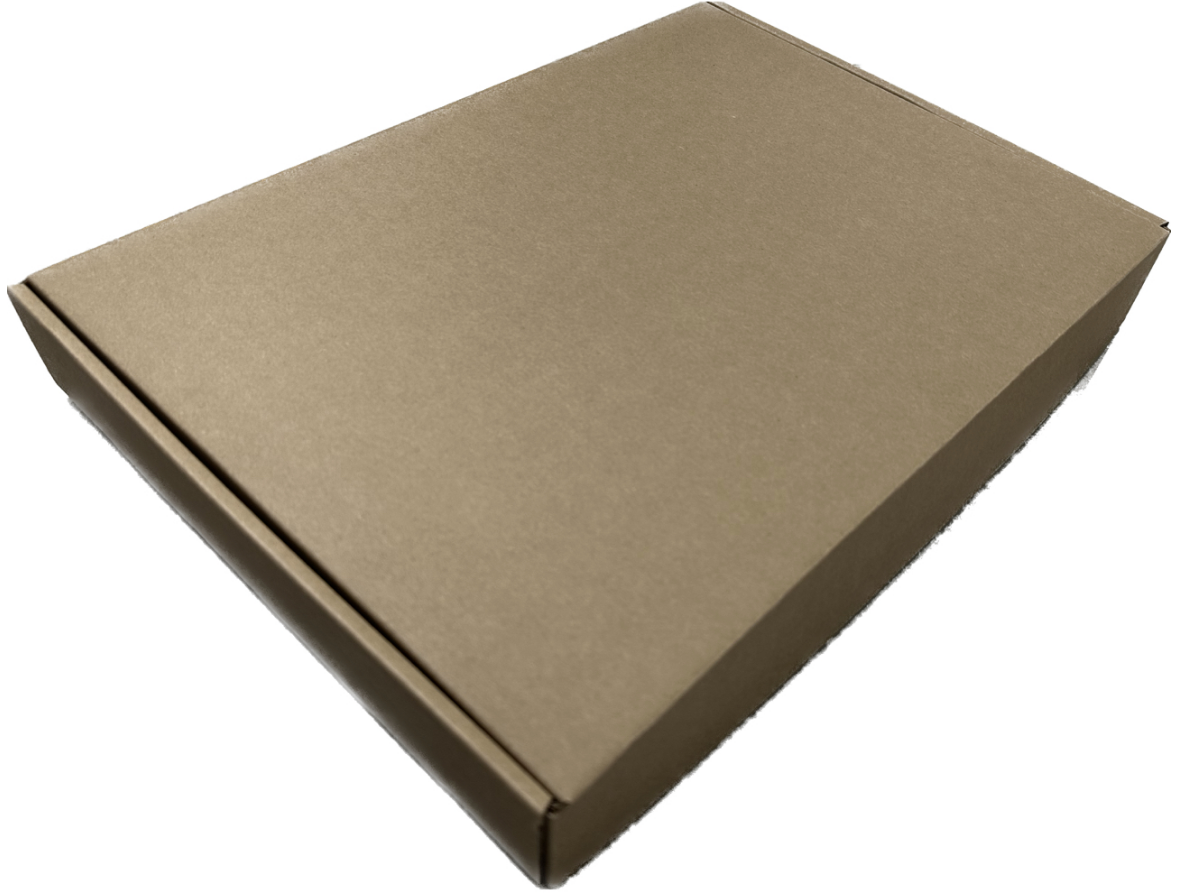 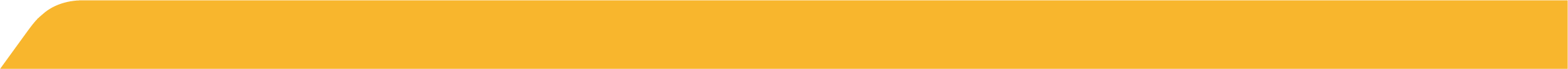 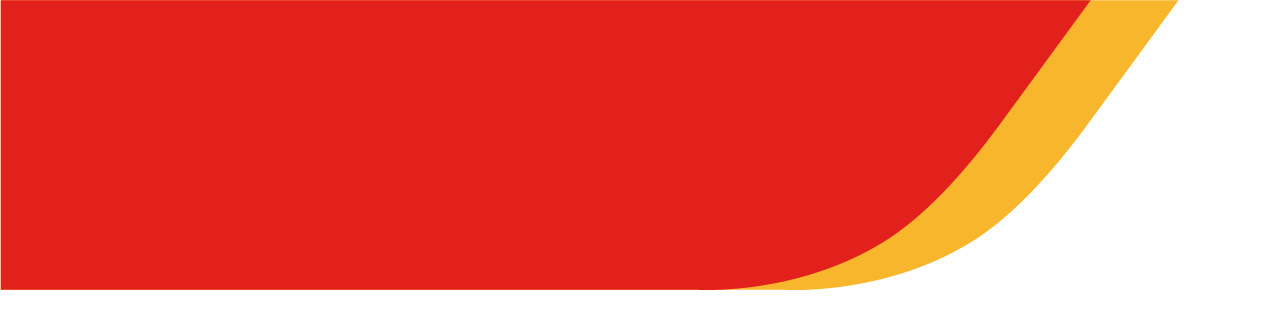 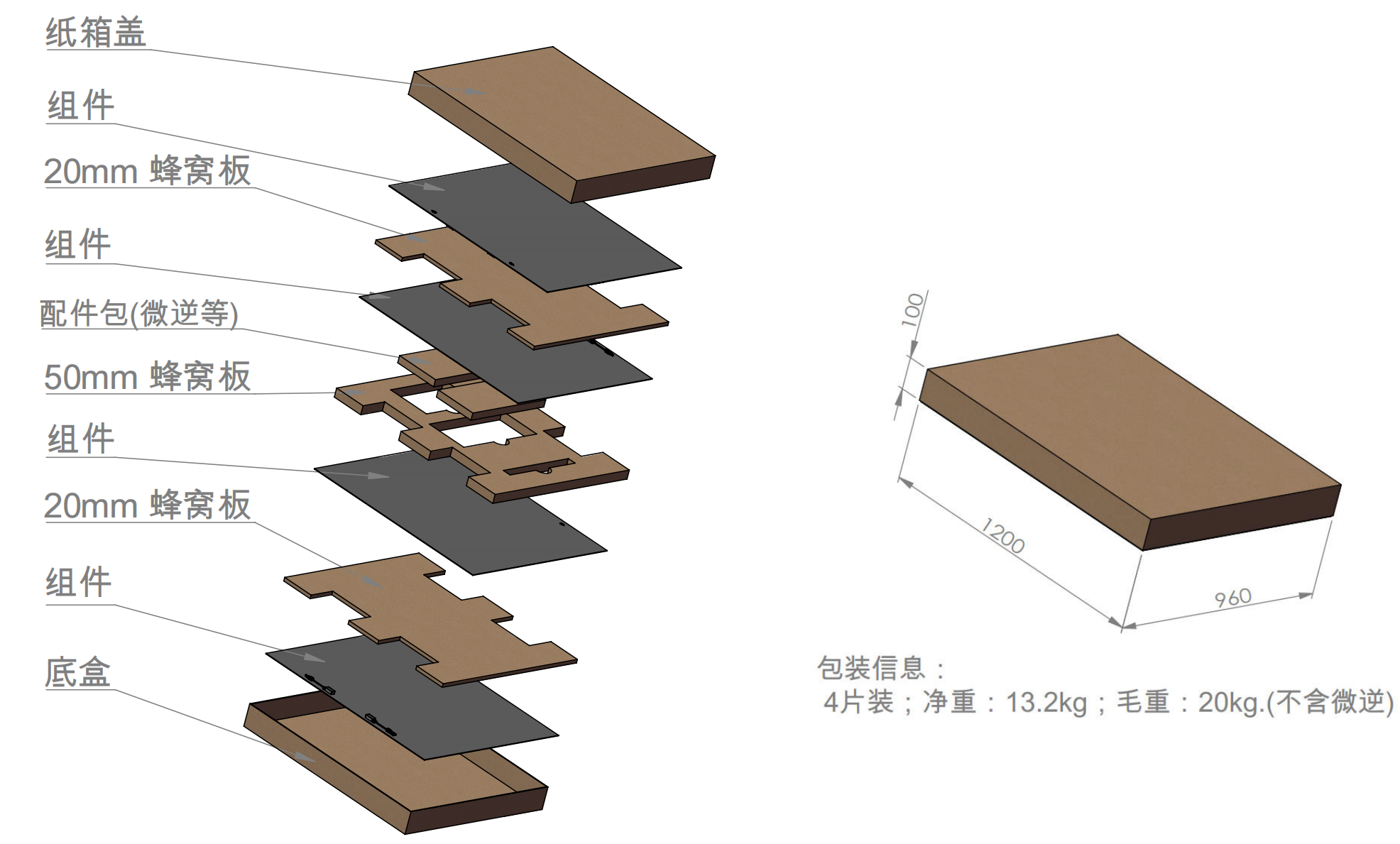 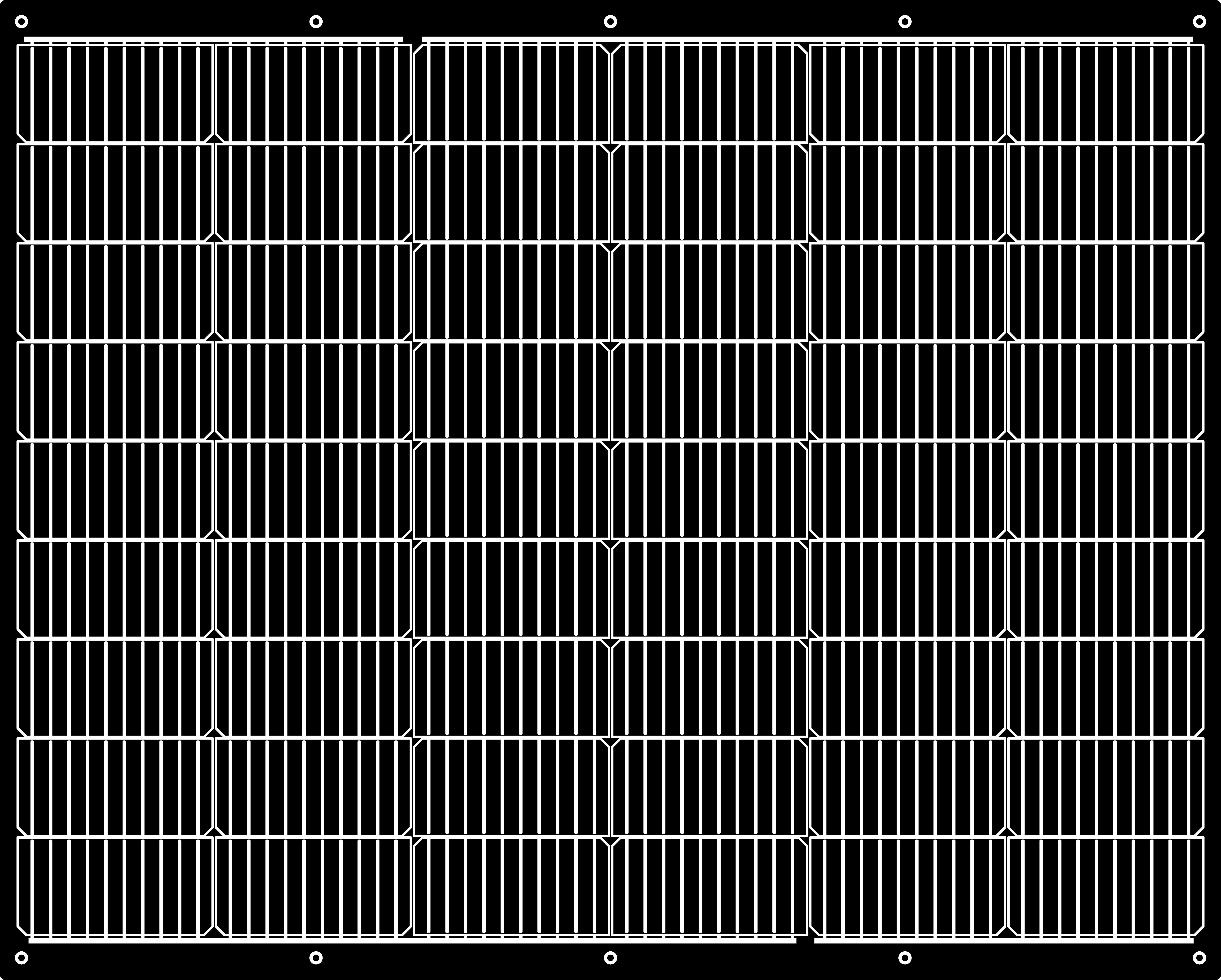 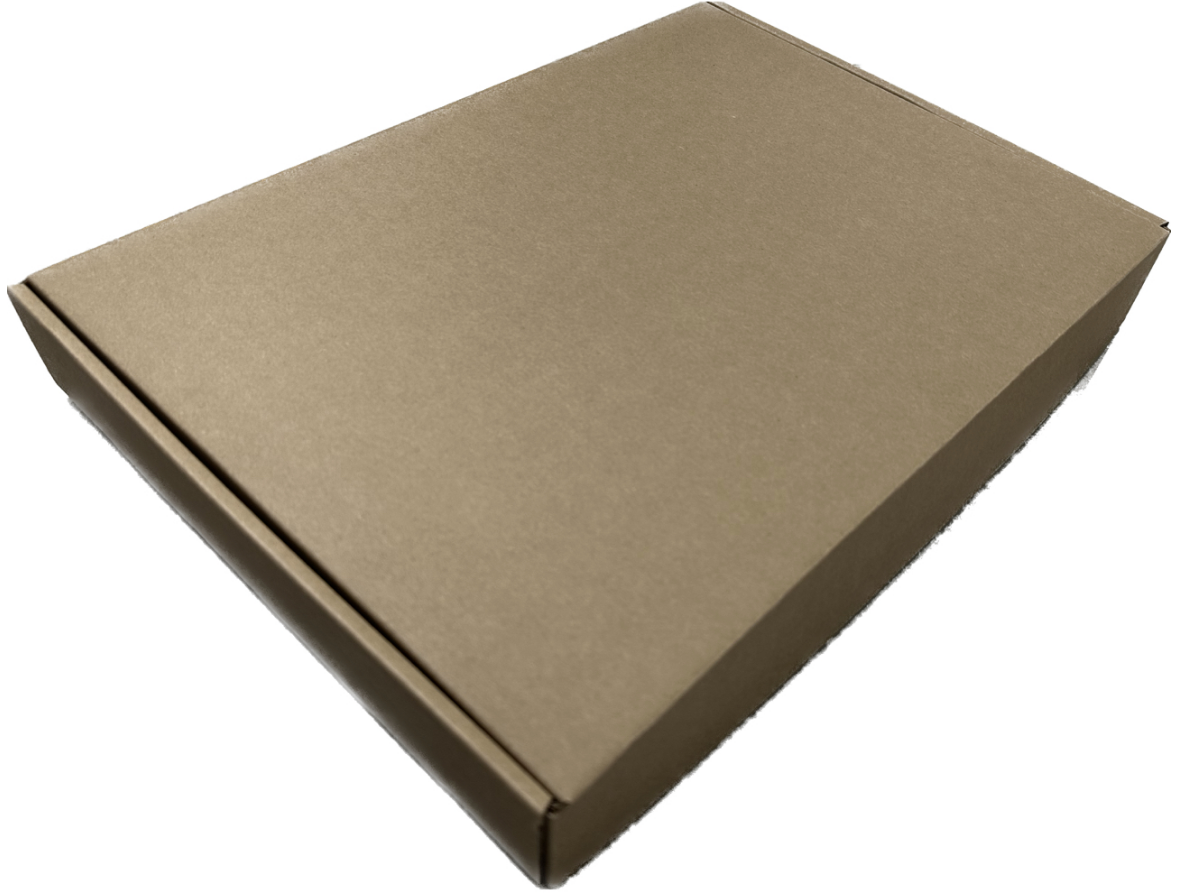 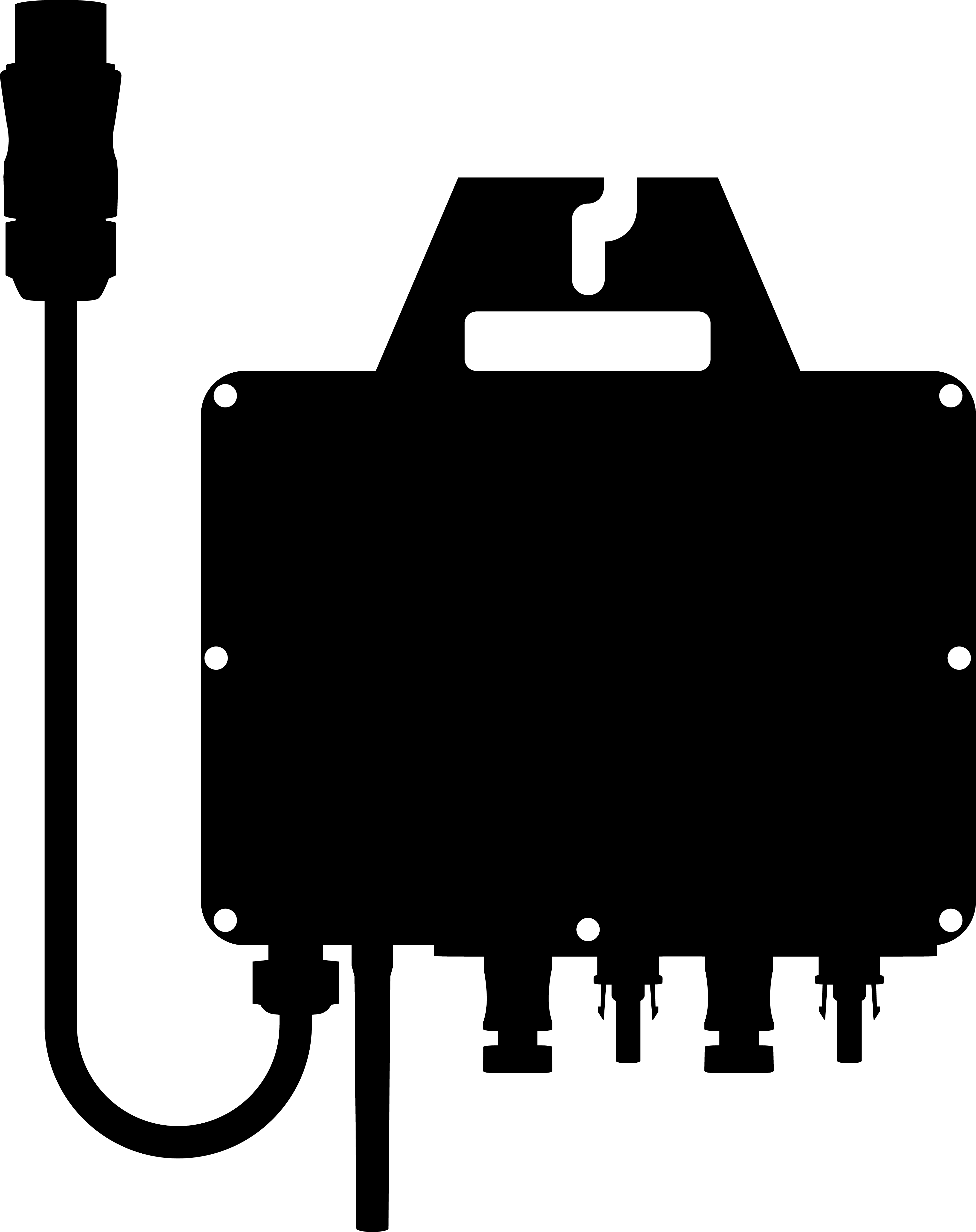 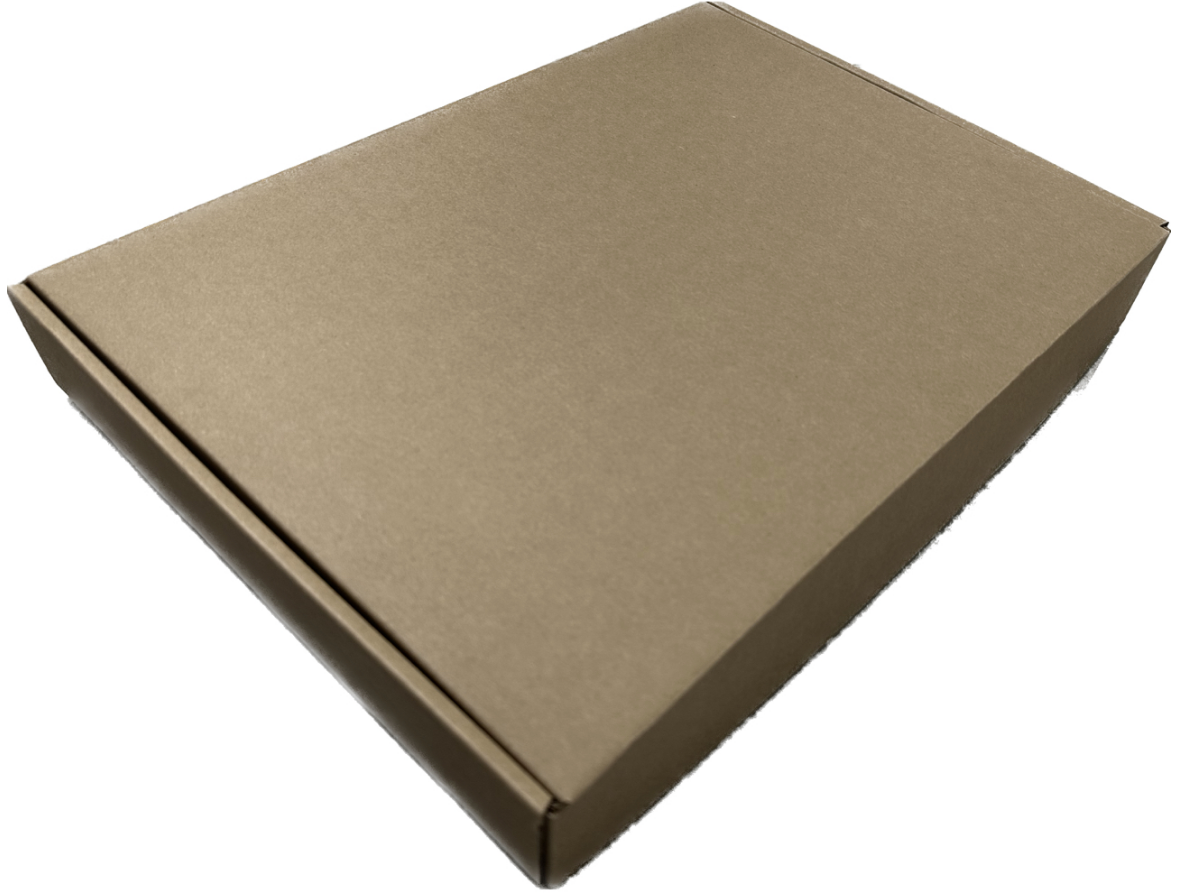 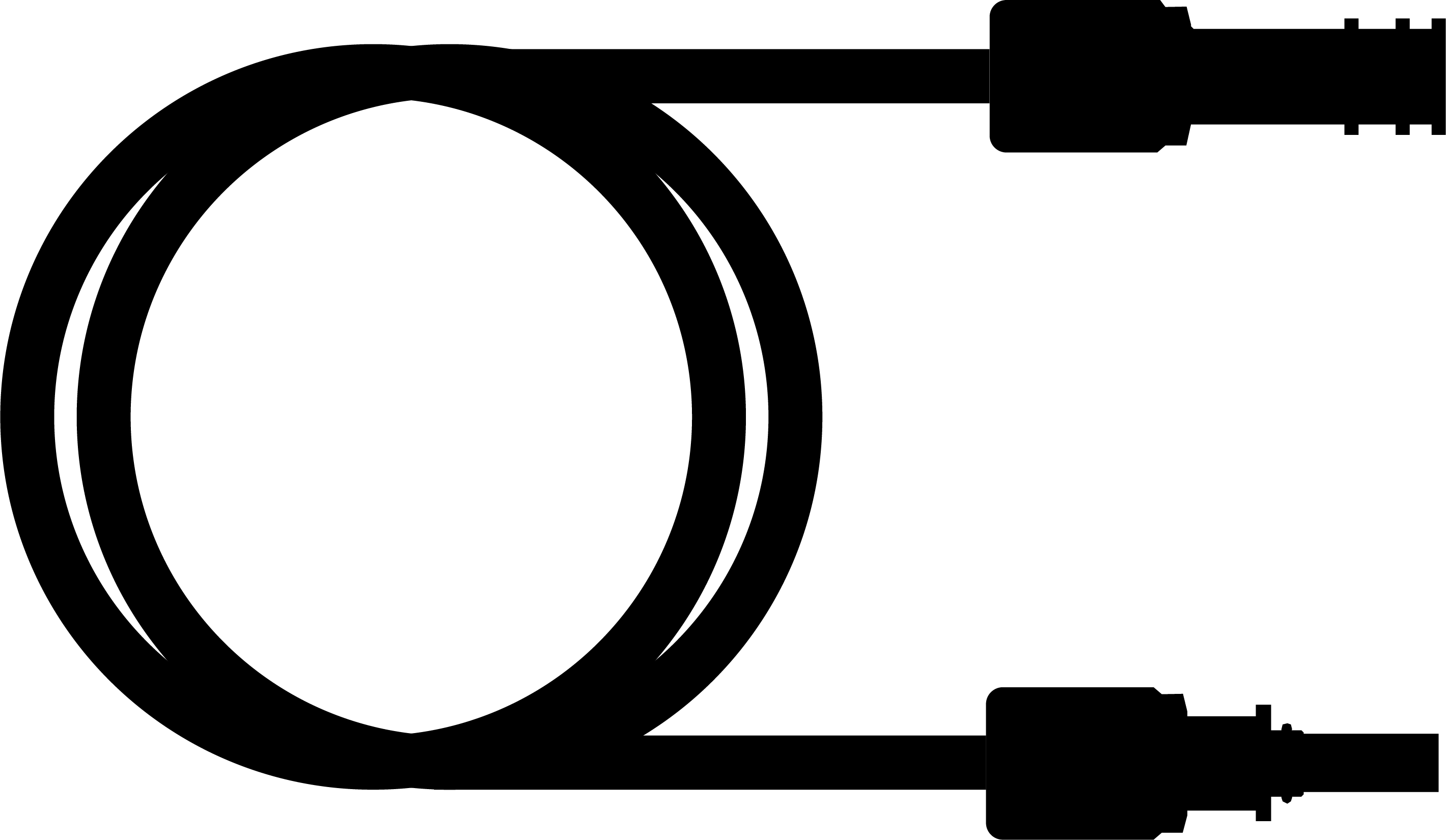 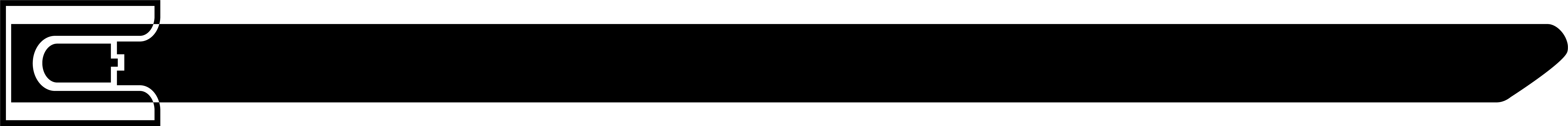 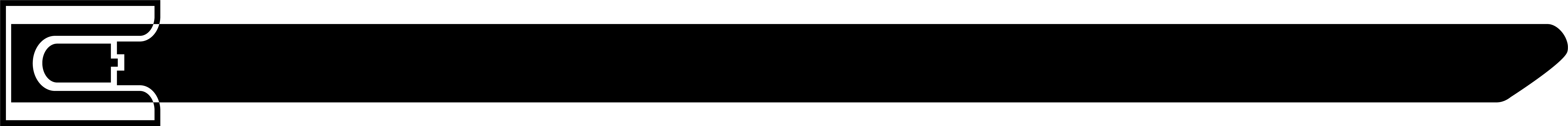 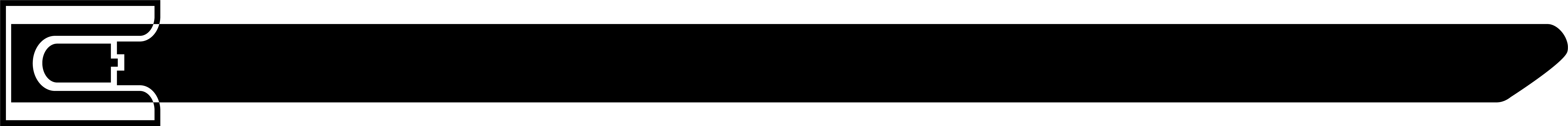 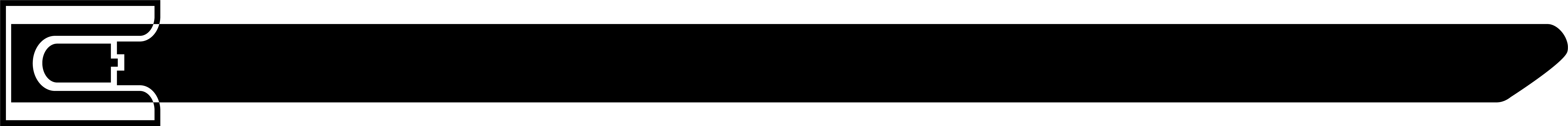 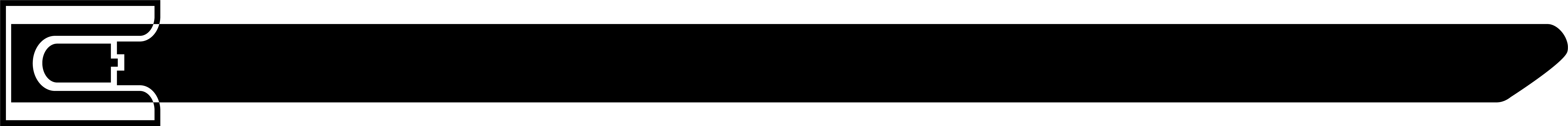 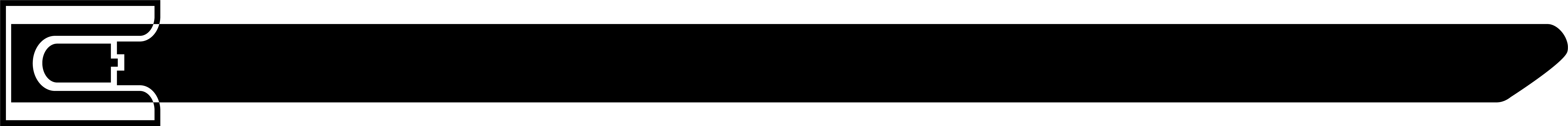 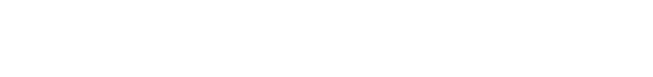 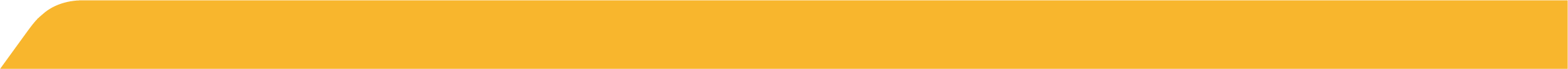 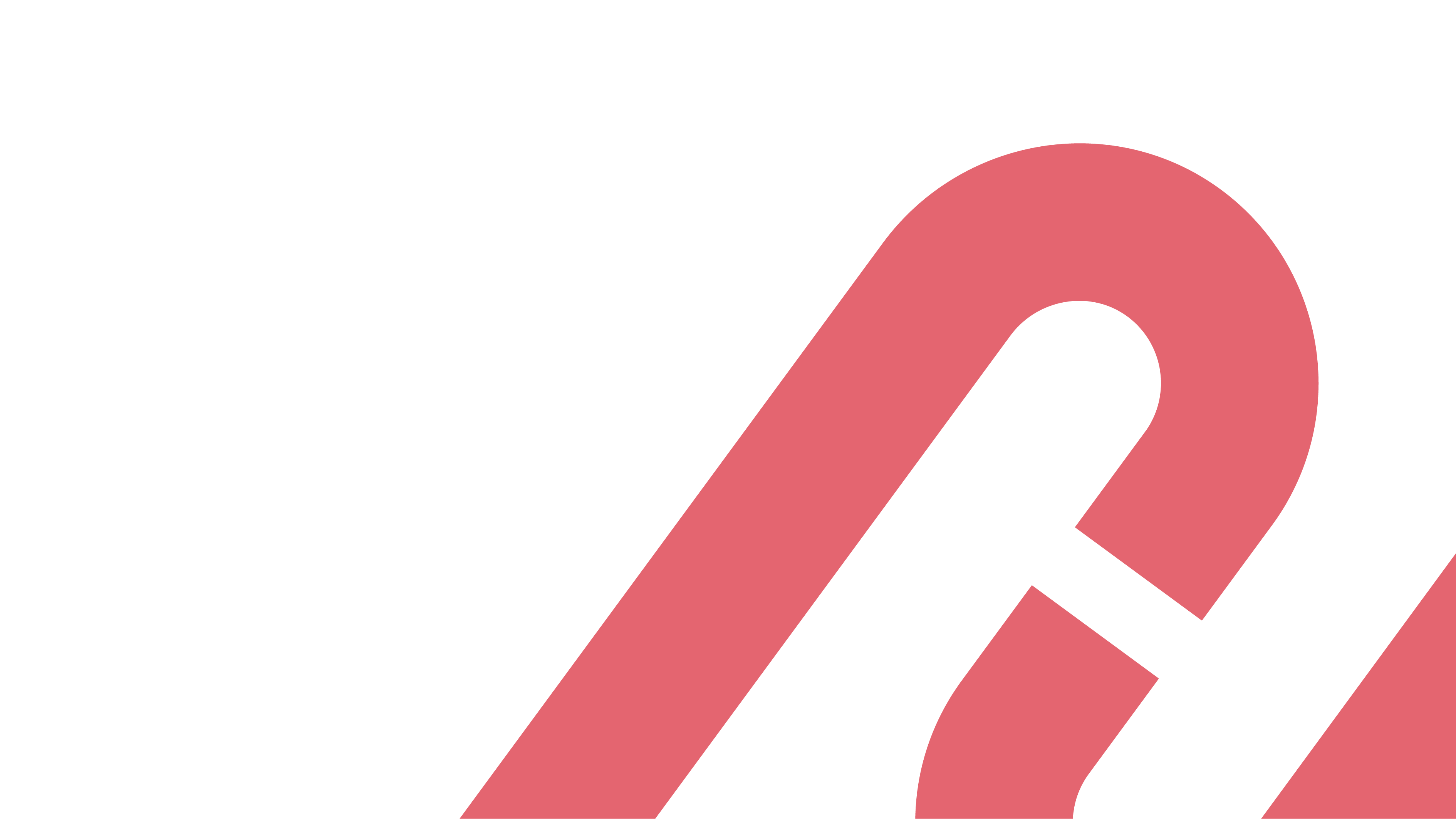 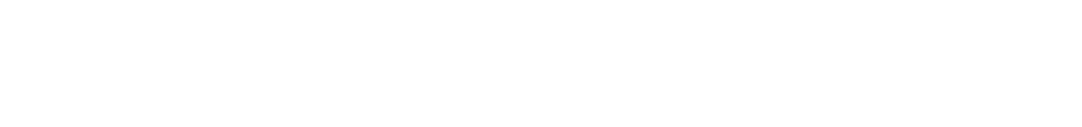 感谢观看！
赛拉弗应用科技（江苏）有限公司
地址：江苏省常州市武进区横林镇镇西村通顺路10号
电话：+86-0519-68763055